Что умеют повара
Ходит повар в колпаке
С поварешкою в руке
Он готовит нам обед
Щи, компот и винегрет
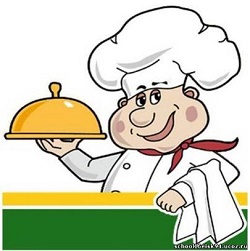 Учитель-логопед ГБДОУ № 11
Великая Татьяна Валентиновна

Санкт-Петербург
2015
Про повара
Всегда приятно людям есть, когда вкусна еда. 
А у хороших поваров еда вкусна всегда:
Жаркое, рыба, винегрет, окрошка и борщи, 
Салат, котлеты и омлет, и булочки, и щи. 
Всегда все свежее у них, ну как должно и быть, 
Еда не может подгореть и не должна остыть. 
Я раз обедать приходил, такой я супчик ел, 
Что ложку чуть не проглотил, тарелку чуть не съел! 
Вот потому к ним и спешат, обедать к ним идут, 
И долго их благодарят за этот вкусный труд.
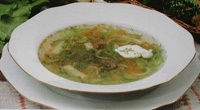 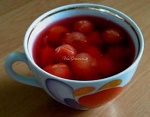 Варить что?
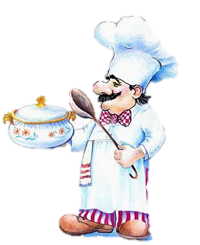 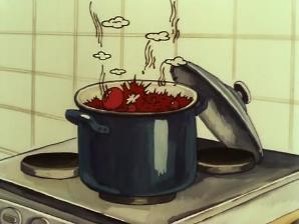 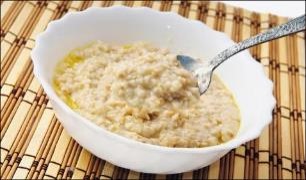 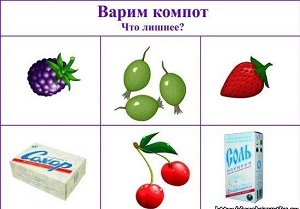 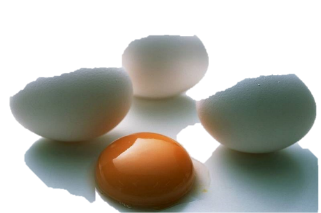 Жарить что?
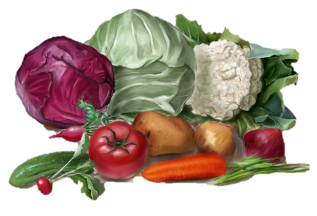 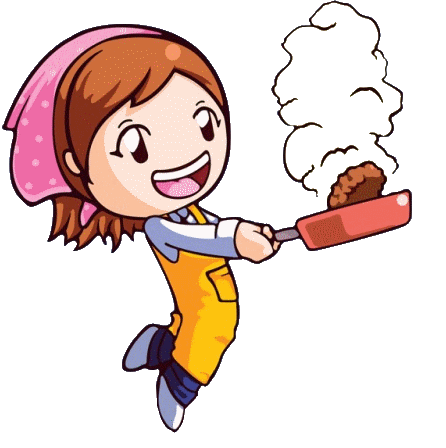 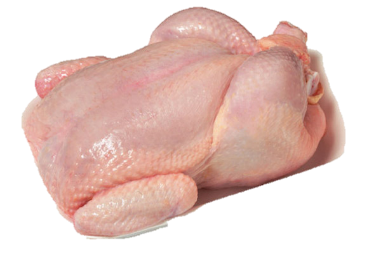 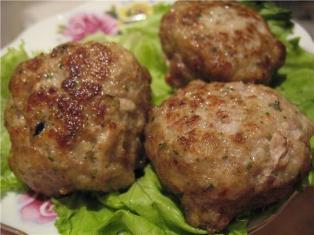 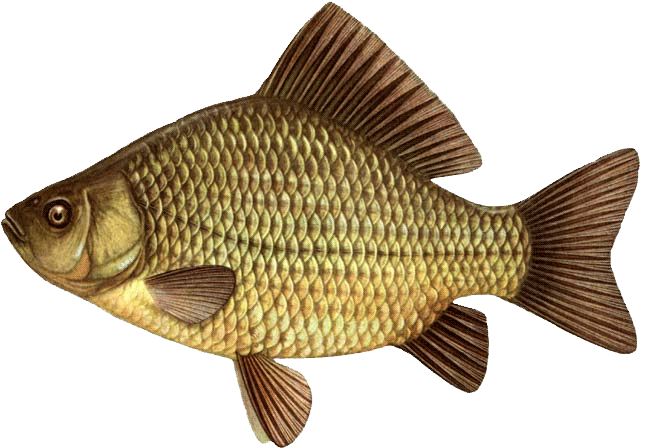 Чистить и резать овощи
Почему плачет повар?
Солить   Перчить
Пробовать на вкус
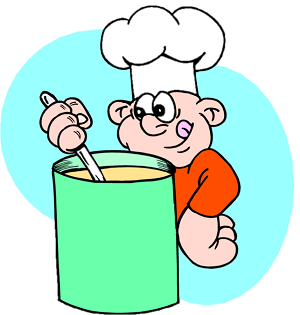 Месить тесто
Печь блины
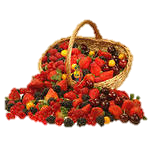 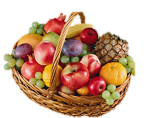 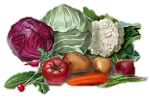 Начинка для пирожков
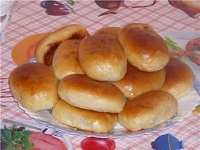 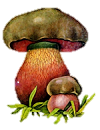 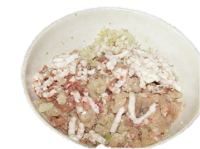 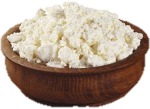 Пальчиковая гимнастика «Печем пироги»
Тесто мнем, мнем, мнем! (ребенок поочередно «давит» кулачками воображаемое тесто) Тесто жмем, жмем, жмем! (малыш резко сжимает пальцы в кулаки и разжимает их, сначала одновременно, потом поочередно) Пироги мы испечем! (руками «лепим» пироги, как бы перекладывая из одной ладошки в другую)
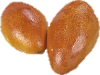 Принадлежности повара
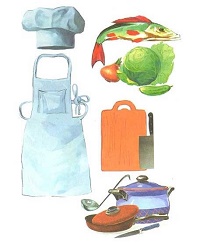 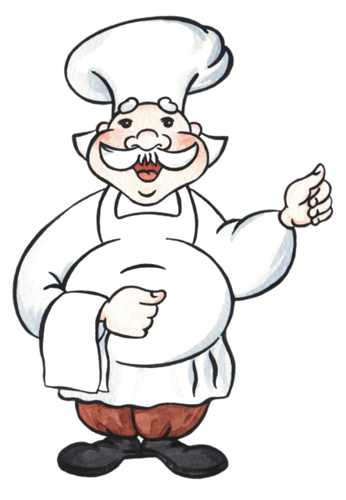 Что лишнее?
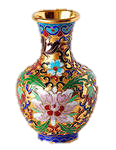 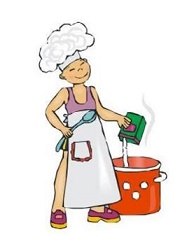 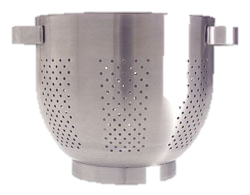 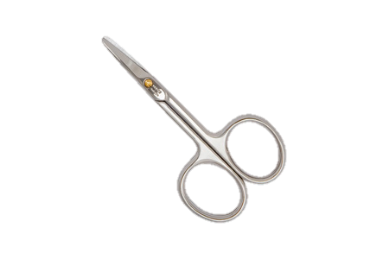 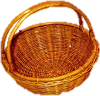 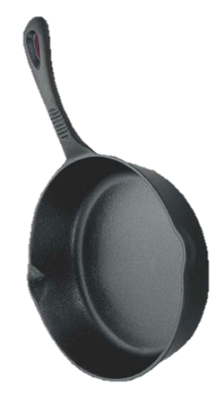 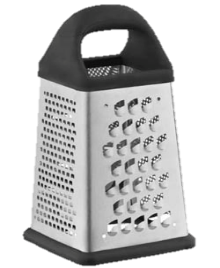 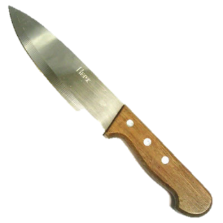 Посчитай
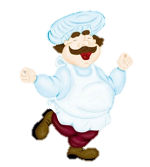 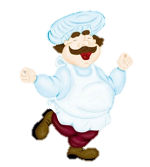 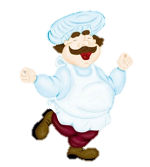 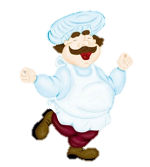 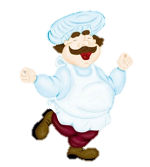 Пословицы
Не печь кормит, а руки. 
Что испечешь, то и съешь. 
Добрый повар стоит доктора
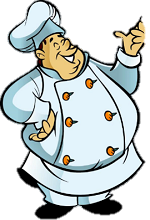 Знают  повара  секреты 
Приготовления вкусных блюд.
Спасибо кажем им за это – 
Быть поваром – нелёгкий труд!
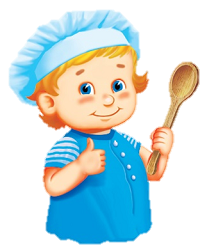 Приятного аппетита!